如何定义成功与失败？
庄表伟
缘起
Apache 大会上的一场演讲
开源社大群里的一场争吵
从8月份开始，持续2个月的思考
今天开始的这场演讲
这个分类，以及成功的指标，引发了争论
在开源社社区500人大群的争论
把失败给定义了，牛逼。失去了什么？败了什么？
开源的目的不一样，如果只是给人看看的话，那看洗澡水也没啥，如果想要leverage社区力量的话，洗澡水就是从day0开始失败了，哈哈哈哈哈哈
按这个定义，github 99%以上都是失败的项目，那github也没存在必要了
干脆连遮羞布都不要了，直说开源就是大企业玩法了这就
主要是一开始的“失败”定义，就很扯淡，所以大家才吐槽
可以有不同的成功与失败的标准，但是上来就把所有的桌子掀了，说这世界上就不能够讨论成功和失败，这也很荒谬吧。
…
超过200条讨论以后
…
今年 COSCon，我报一个演讲议题吧。《如何定义成功和失败？》
主语问题：谁的成功？谁的失败？
开源项目的成功？
开源社区的成功？
参与者的成功？
企业的商业成功？
还有其他的XXXX成功？
判断问题：谁来下判断？
主体自己的判断？
赞助者（企业）的判断？
开源产品（软硬件）的用户判断？市场判断？
来自社区的判断？公道自在人心？
基于某种衡量标准的判断？
主观判断与客观判断
虽然我们都觉得主观的成功，才是自己能够认同的成功
但是：如果不承认客观判断，则整个社会就没有一致的是非成败
客观的判断，也只能是相对的客观
圈内共识：自己这群人的判断
社会共识：大众的普遍判断
权威共识：专家&标准的判断
为何会产生这样的争论？
黑客文化与商业文化的分歧
回顾去年的演讲
《国内开源文化观察—现象、根因与出路》
黑客文化、商业文化、互联网文化、民族自强文化
不同的文化，有不同的价值观
不同的价值观，会对成败有不同的看法
是否能够产生某种定论？
如何评价开源的成败？
首先要问：开源的本质是什么？
开源的本质
开源：以开放式协作的方式，创造数字公共产品
开源生态圈  =  数字知识公地
开源的价值是什么？
摆脱非此即彼的成败判断
从时间的角度来判断，不论成败，但是有贡献大小之分
开源项目的成败
一个开源项目，创造出来的产品，为全世界节约的时间
用户数量 × 节约的单位时间 = 总的节约时间
即使一个项目，不再有社区继续维护
只要还有用户继续使用，就会持续的为社会创造价值
如何理解 Community Over Code
要想开发好的软件，要想有更多的用户来使用，Community必不可少
但是：Over 有太多的歧义，建议少用
如何判断其他类型开源组织的成败？
帮助多少人，成为开源人？成为更好的开源人？
激励多少人，留在开源社区，持久贡献？
帮助多少开源项目，变得更有价值？
更好用，更多人用？
维护整个知识公地，保值增值
供应链安全
生态健康
凝聚共识
间接贡献很难计算，却不可或缺
多聊一句
我们需要一种更加实用主义的文化
THANK YOU
 QUESTIONS?
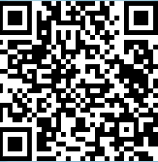 欢迎扫码打卡
积分可兑换对应礼品哟！
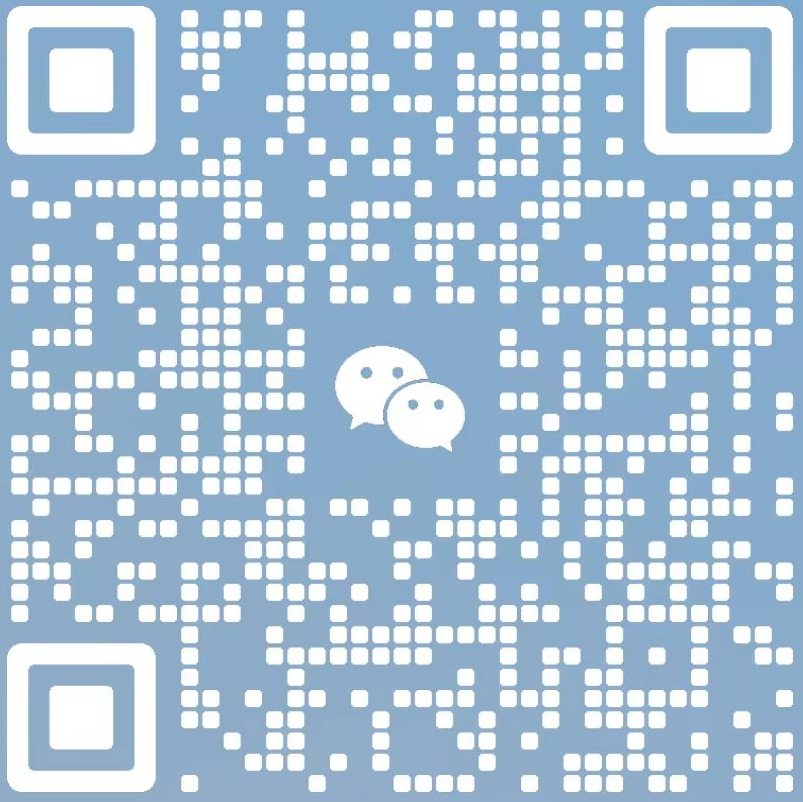 我的微信